ЈУЖНА АМЕРИКА-понављање-
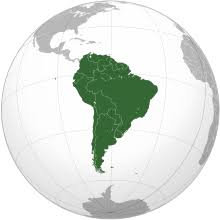 Љанос
РЕЉЕФНЕ ЦЈЕЛИНЕ:
Гвајанске пл.
-громадне планине
Амазонија
-вјеначне планине
-низије
Бразилске пл
Који је највиши врх Јужне Америке?
А    н    д    и
Најпознатији активни вулкан је -
Аконкагва
Ла Плата
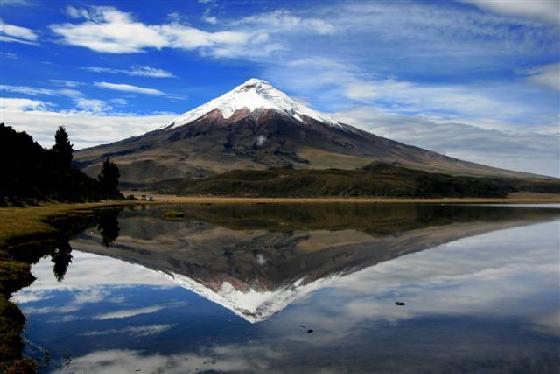 Котопакси
ПРЕПОЗНАЈ ШТА СЕ НАЛАЗИ НА СЛИКАМА!
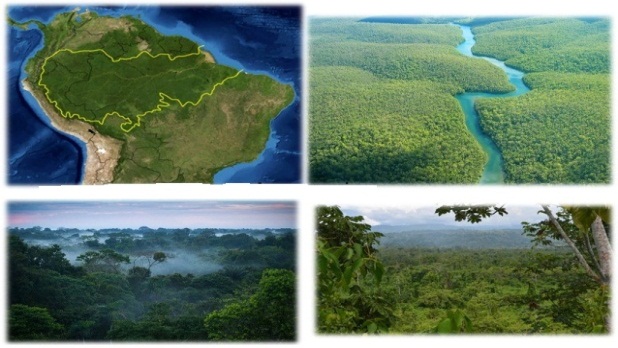 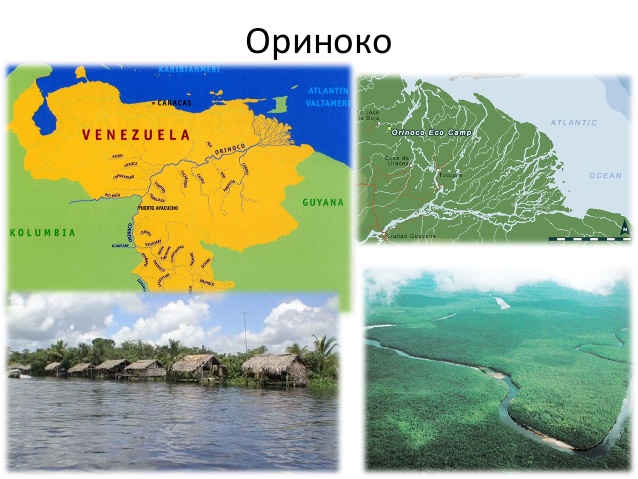 ПАТАГОНИЈА
АМАЗОНИЈА
ОРИНОКО
КЛИМА И ВЕГЕТАЦИЈА ЈУЖНЕ АМЕРИКЕ
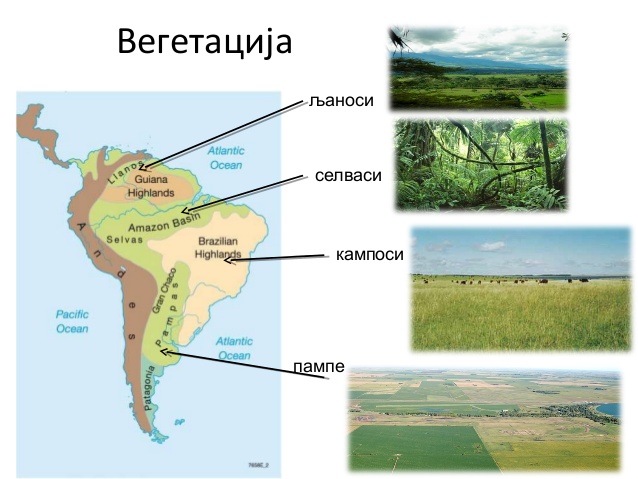 љаноси
екваторијална
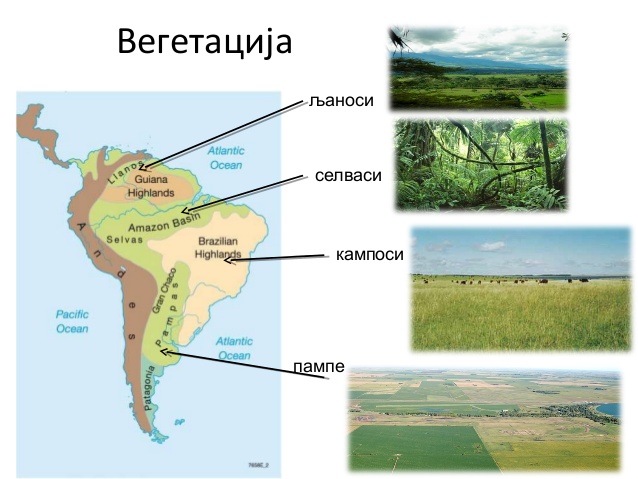 селваси
планинска
влажна тропска клима
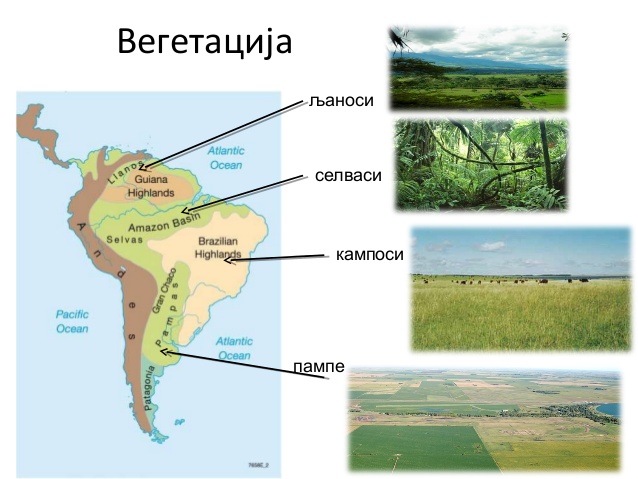 пустињска
кампоси
умјерено топла и влажна
средоземна
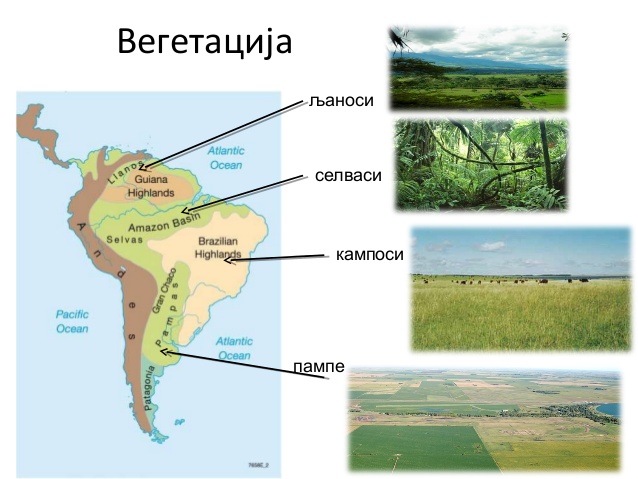 умјерено топла са сувом зимом
пампе
океанска клима
ПРЕПОЗНАЈ ШТА СЕ НАЛАЗИ НА СЛИКАМА!
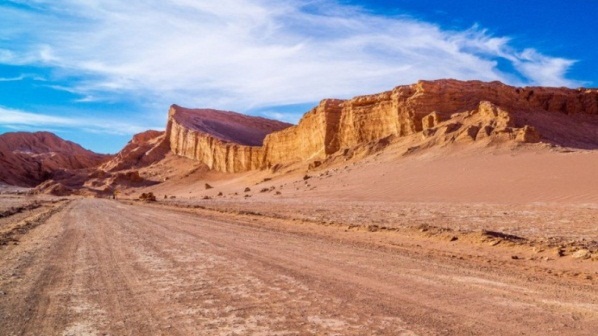 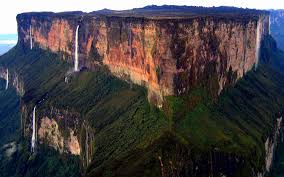 АНЂЕОСКИ ВОДОПАД
АТАКАМА
РОРАИМА
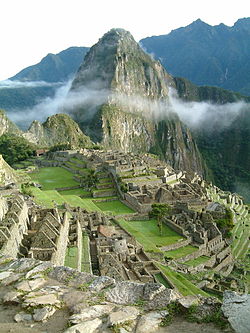 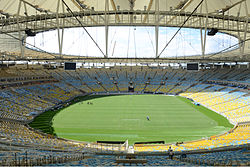 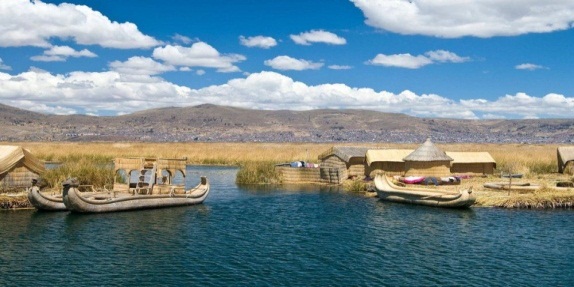 ТИТИКАКА
МАРАКАНА
МАЧУ ПИКЧУ
ДА ЛИ СУ ОВЕ ТВРДЊЕ ТАЧНЕ?
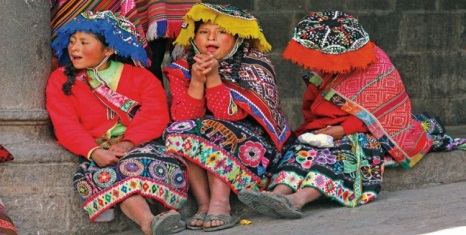 Старосједиоци Јужне Америке били су Ескими.
нетачно
Најмању густину насељености имају Амазонија, Атакама, Патагонија и Гран Чако.
тачно
Минас Жераис је покрајина Бразила богата златом, бокситом, дијамантима и жељезном рудом.
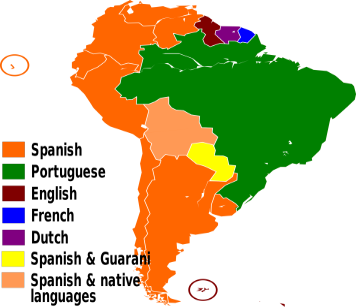 тачно
У већени држава говори се енглески језик.
нетачно
Привредно најразвијеније државе су Аргентина и Чиле.
тачно
ПРЕПОЗНАЈ О КОЈИМ РЕГИЈАМА (ДРЖАВАМА) је ријеч!
Више ендемичних врста него у било којој земљи.
Језеро Маракаибо познато по резервама нафте.
КАРИПСКЕ ДРЖАВЕ
Најзначајнији водени токови су Амазон и систем Ла Плата.
Тропска кишна шума Амазоније има бујну флору и фауну.
АТЛАНТСКЕ ДРЖАВЕ
Најбројније становништво чине Индијанци и местици.
Ове државе представљају ријетко насељени простор Јужне   Америке.
КОНТИНЕНТАЛНЕ ДРЖАВЕ
Овдје се налази пустиња Атакама.
Припада им више острва у Тихом океану ( Галапагос,     Ускршња острва...)
ПАЦИФИЧКЕ ДРЖАВЕ
ПРЕПОЗНАЈ ГРАДОВЕ СА СЛИКЕ!
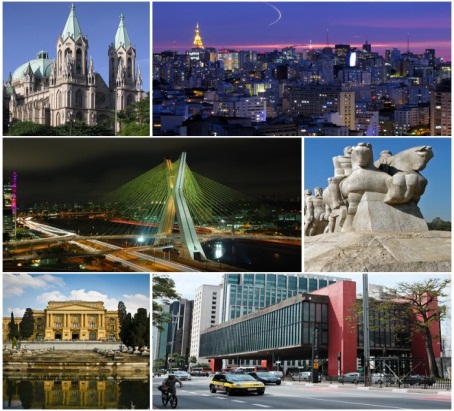 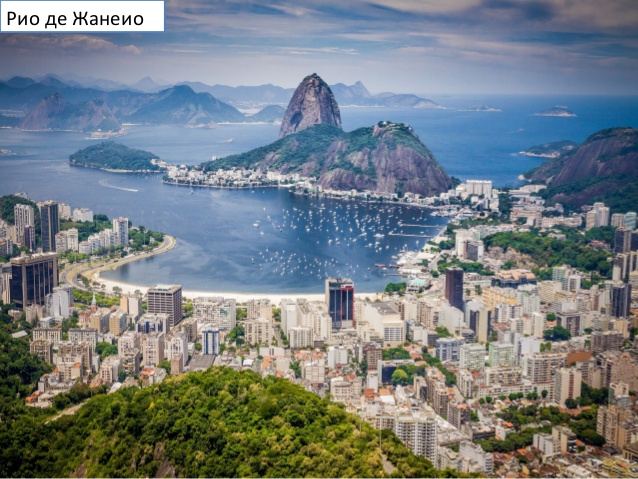 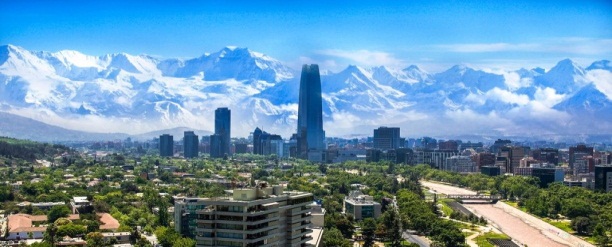 Сантиаго
Рио де Женеиро
Сао Паоло
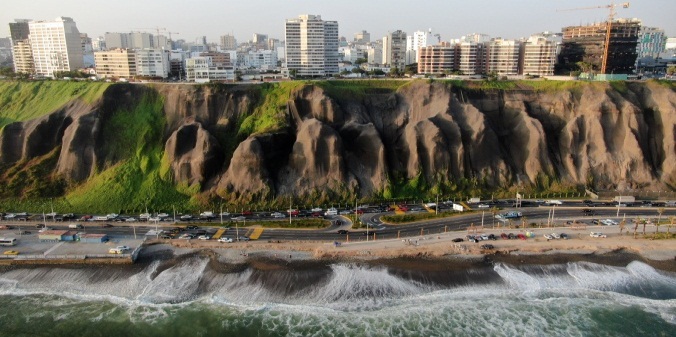 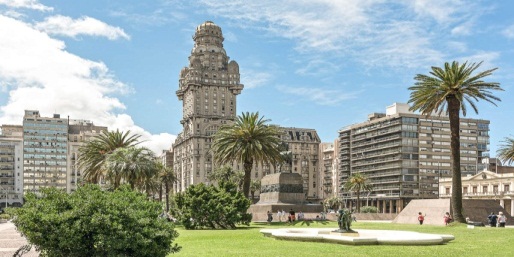 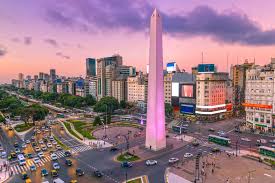 Монтевидео
Лима
Буенос Ајрес
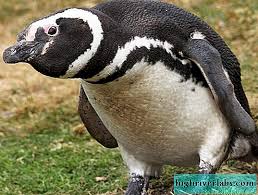 1.
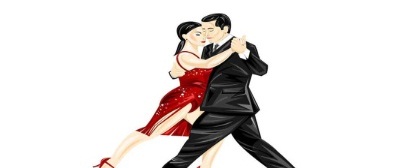 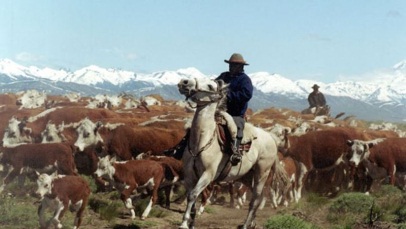 3.
БРАЗИЛ
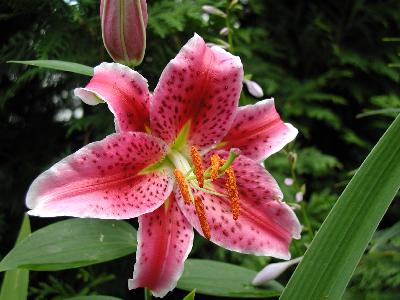 4.
2.
ЧИЛЕ
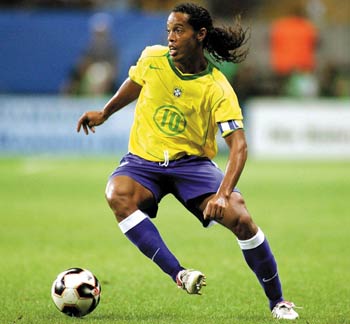 1.
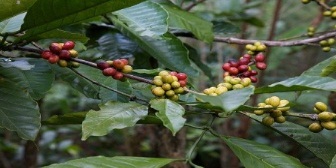 3.
АРГЕНТИНА
2.
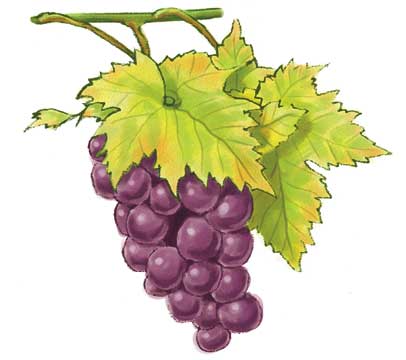 4.
КОЛУМБИЈА
ЗАДАТАК:
Истражите које пољопривредне културе су у Европу пренијете из Јужне Америке и обрнуто.
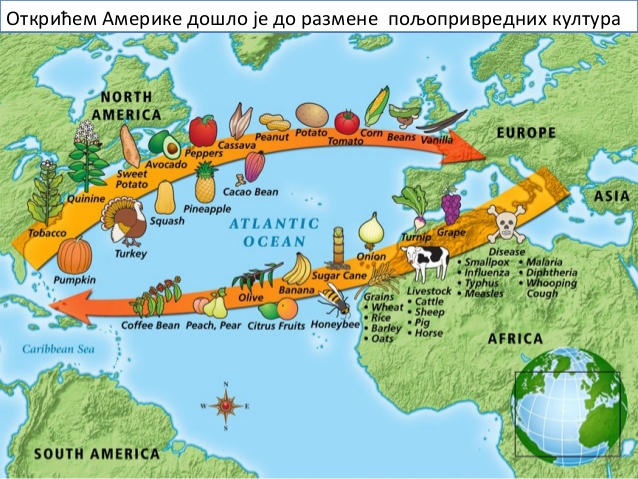